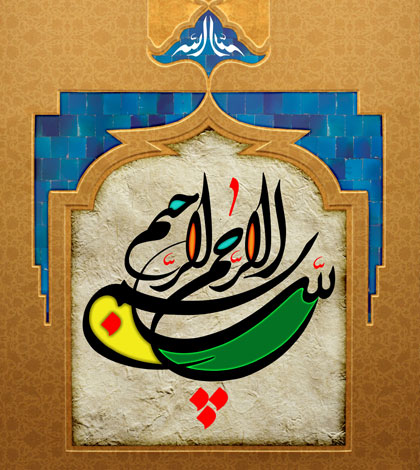 موضوع:
مفهوم sin و cos و tang
جئوجبرا
فعالیت عملی به صورت گروهی
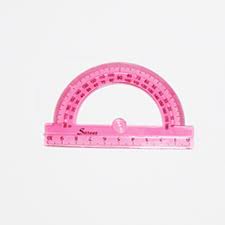 ارتفاع ساختمان مدرسه را با
نقاله
مداد
متر
اندازه بگیرید!
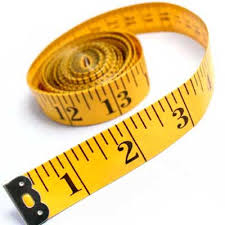 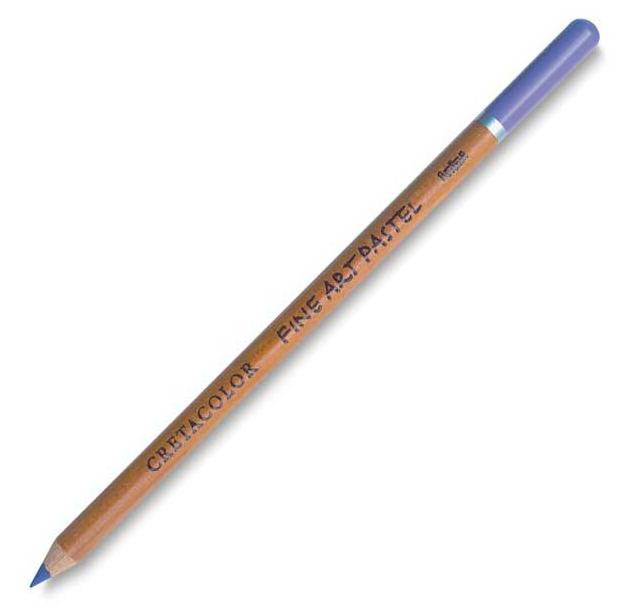 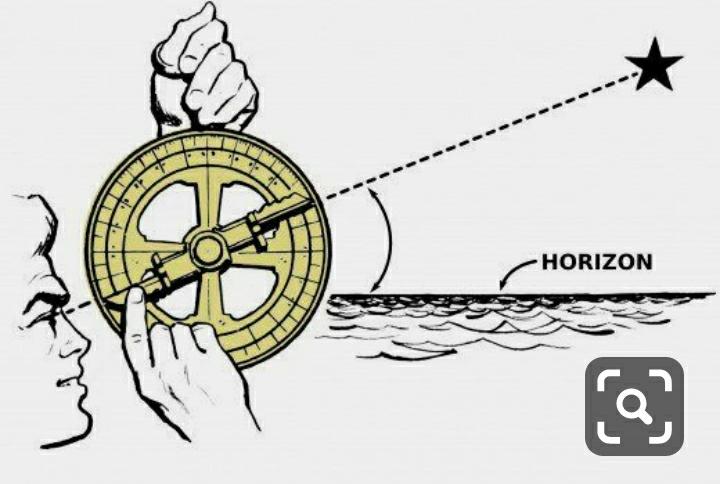